Adquisición de competencias de elaboración de información científica en el grado de farmacia.
Departamento de Farmacia
Universidad CEU Cardenal Herrera
Dra Lucrecia Moreno Royo @LucreciaLMR
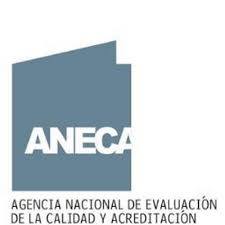 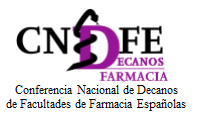 MECES 3
(16 de julio 2014)


Además de los 30 ECTS de Practicum y TFG, el módulo de Medicina y Farmacologia proporciona competencias de investigación y master.

Saber aplicar el metodo cientifico y adquirir habilidades en el manejo de fuentes de información, bibliografia….

Desarrollar habilidades de comunicación e información tanto orales como escritas
Los medios de comunicación basados ​​en la Web 2.0 son esenciales como canales de información y de comunicación hoy en día. 

				Sus principales herramientas
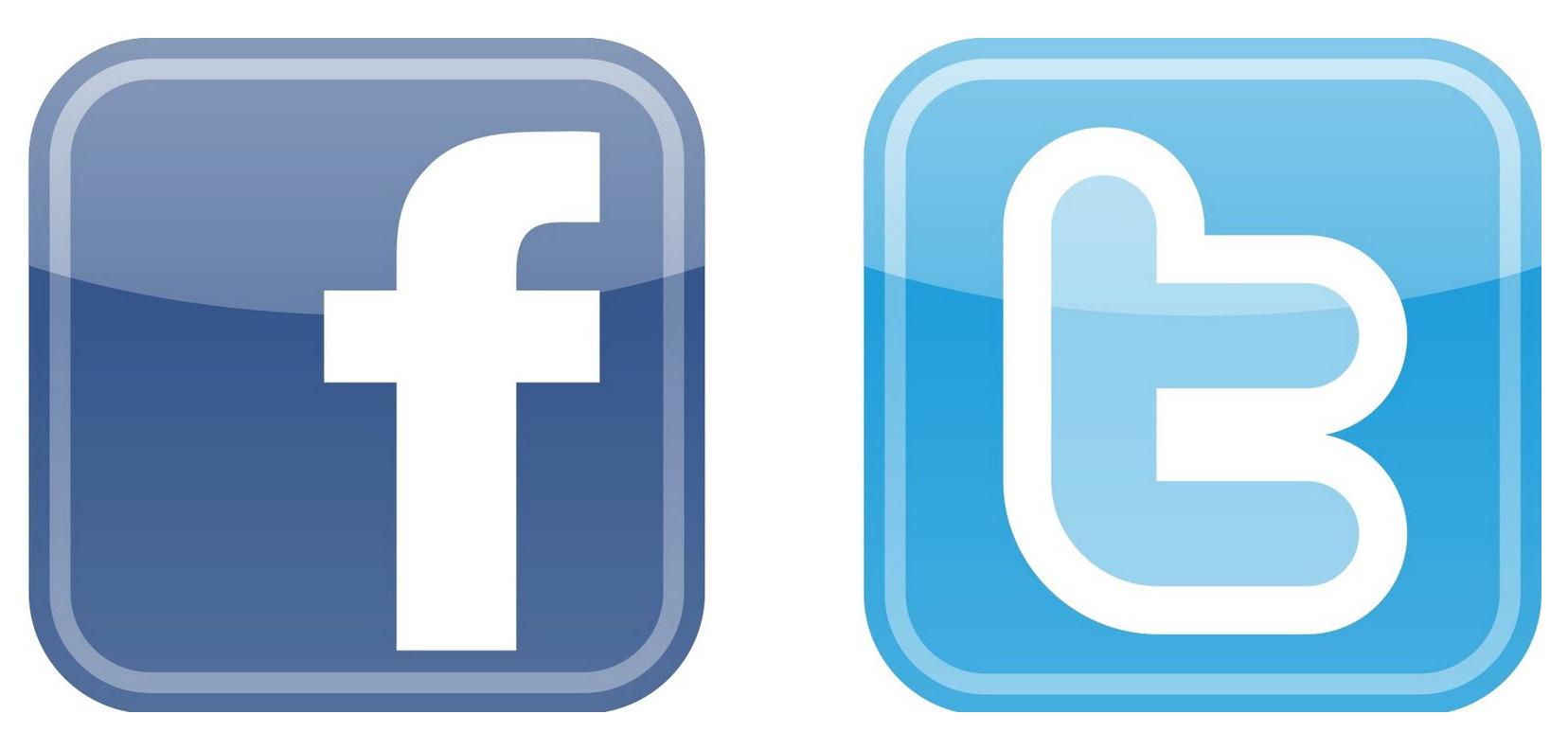 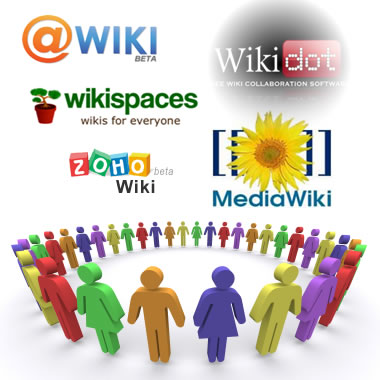 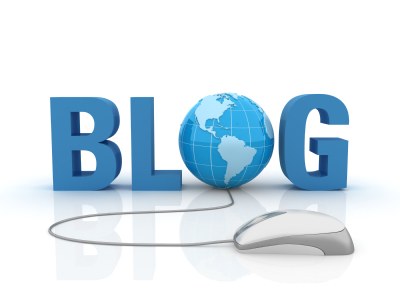 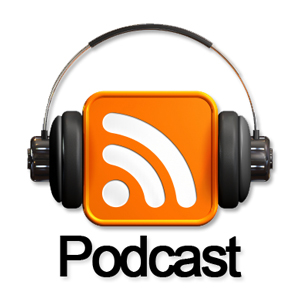 FACEBOOK, herramienta más popular
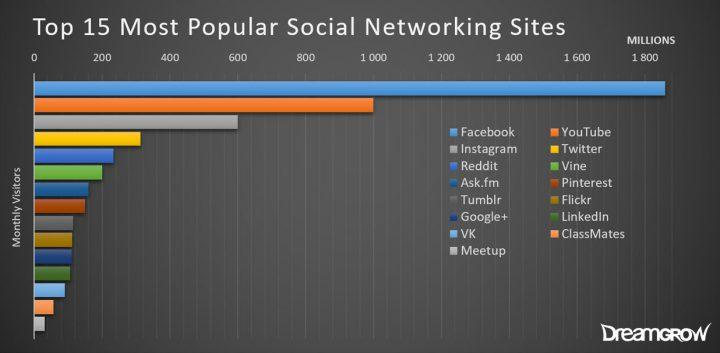 INTRODUCCIÓN
Estas herramientas y tecnologías de la comunicación son utilizadas por los estudiantes, los profesores, sanitarios y pacientes en múltiples formas tanto para obtener información como para comunicarse. 






Por lo tanto, estas herramientas también deben ser asimiladas en la educación de los futuros farmacéuticos.
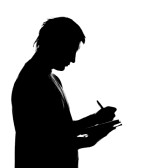 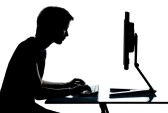 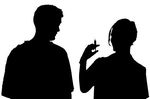 OBJETIVOS
Introducir las herramientas informáticas e informacionales en la docencia de farmacología como vía de motivación del alumno para la realización y publicación de trabajos de investigación bibliográfica.
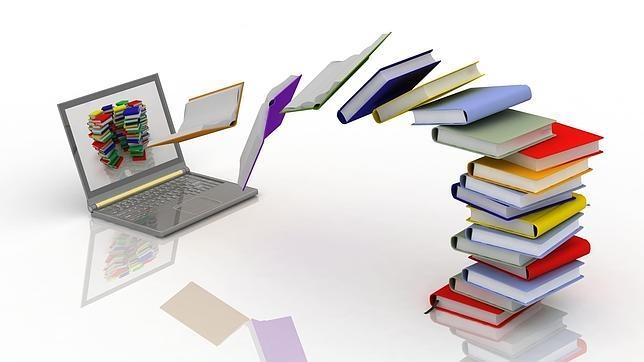 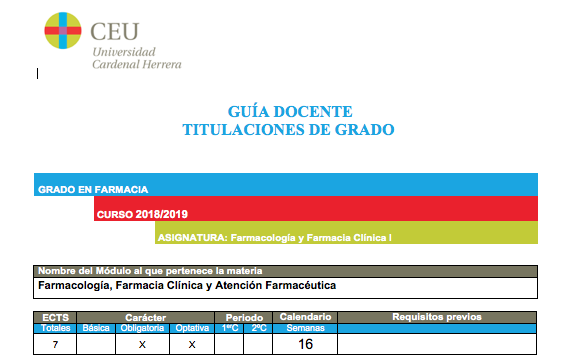 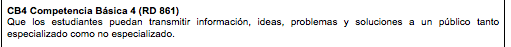 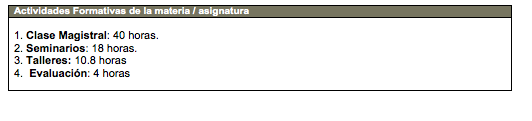 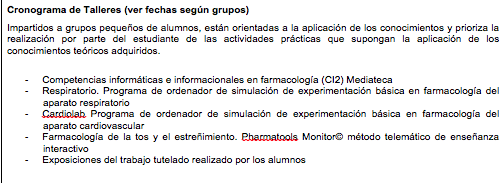 METODOLOGÍA
Los alumnos realizan un seminario de competencias informáticas e informacionales en la mediateca de nuestra universidad que les permite adquirir las herramientas para la elaboración y publicación de un artículo científico de revisión bibliográfica.
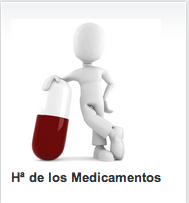 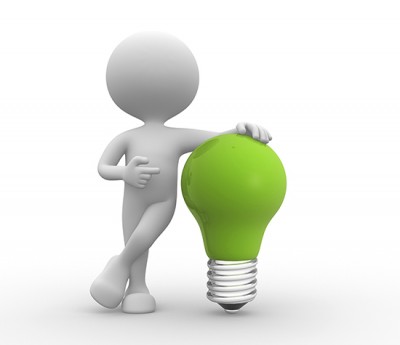 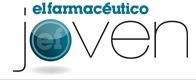 Suplemento Europeo al Título
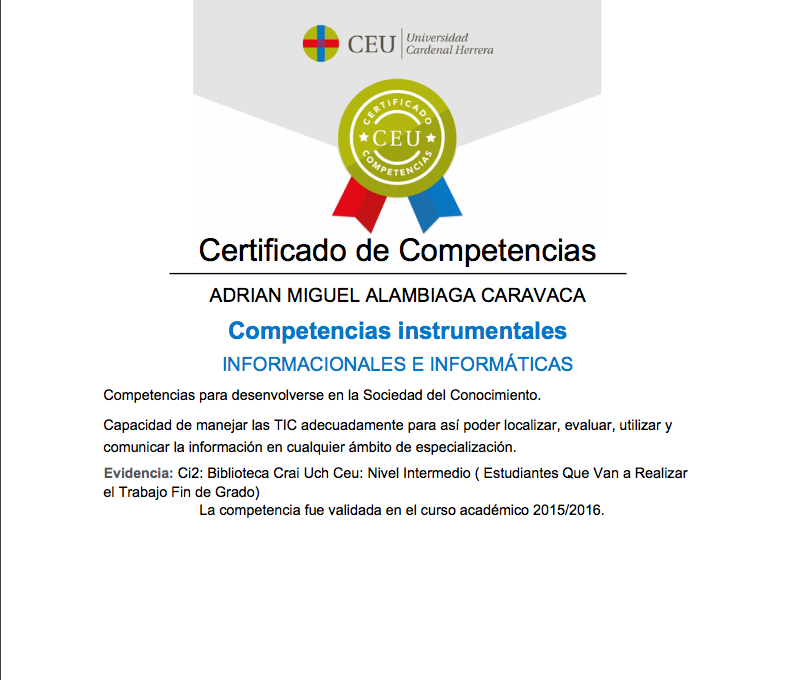 Certificado de Competencias Informacionales e Informaticas (CI2)
·        Nivel Básico (Alumnos de 1º de Grado)
	Presenciales : 2 h. Online : 3 h.
·        Nivel Avanzado (Alumnos de 4º de Grado)
	Presenciales : 2 h. Online : 3 h.
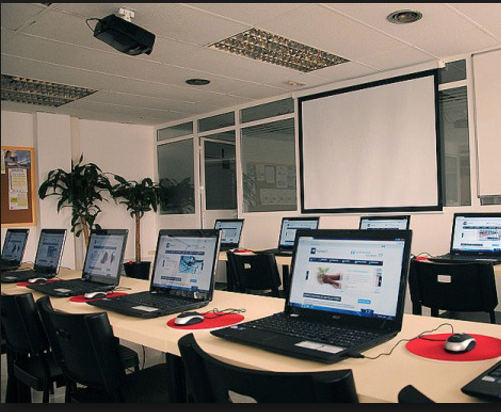 Fuentes de información especializadas.
Acceso a base datos.
Gestor bibliográfico Refworks.
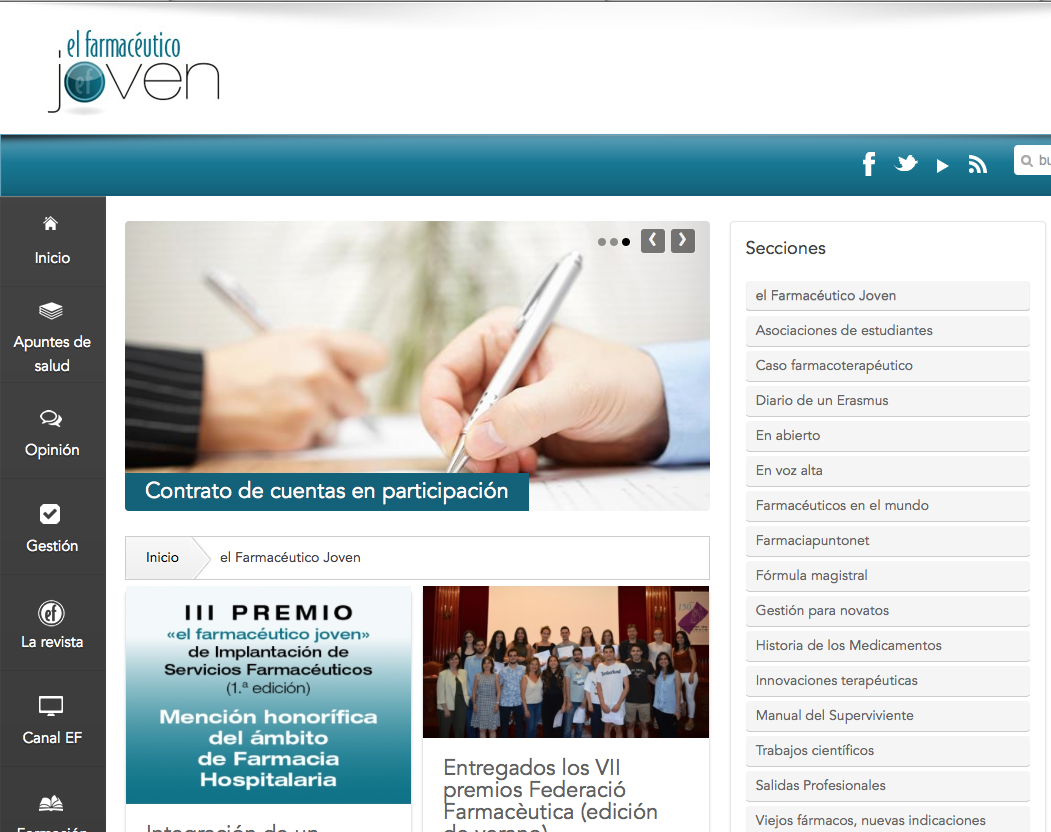 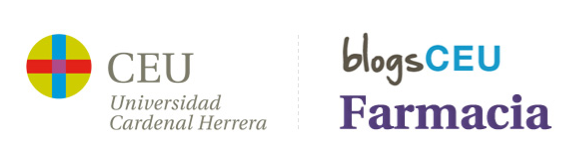 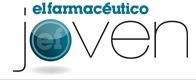 http://blog.uchceu.es/farmacia








#FarmaciaUCH	           https://www.facebook.com/farmaciaUCHCEU
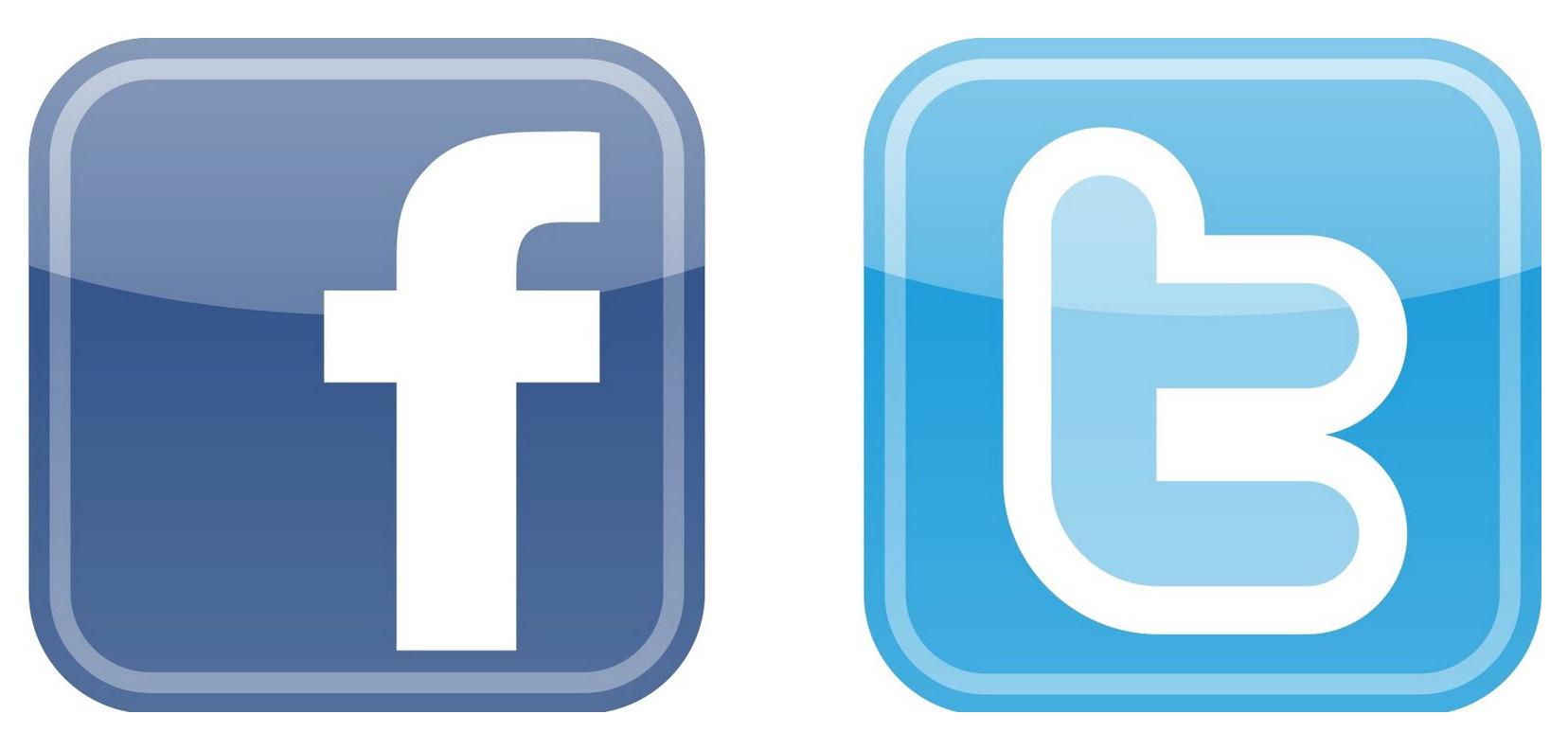 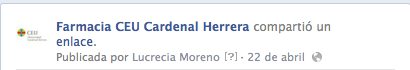 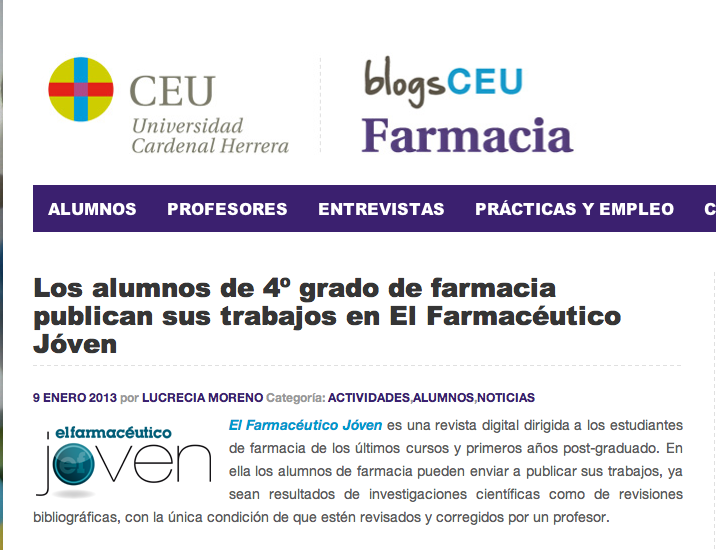 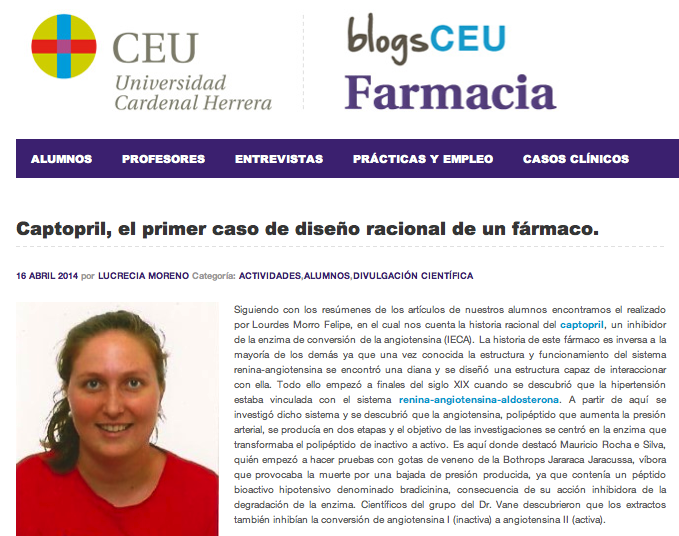 [Speaker Notes: las redes sociales no serían nada sin Google y Google no sería nada sin las Redes Sociales, son un matrimonio de éxito. El SEO (Posicionamiento en Buscadores) se fundamenta en este consejo. todas las entradas tienen a su vez  KEYWORDS en su TITULO, en el TEXTO y ENLACES a fuentes relacionadas. Luego buscar en google]
DIFUSIÓN DE LA NOTICIA
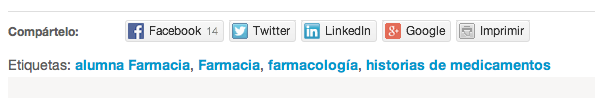 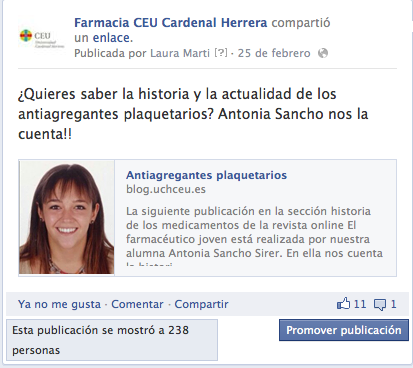 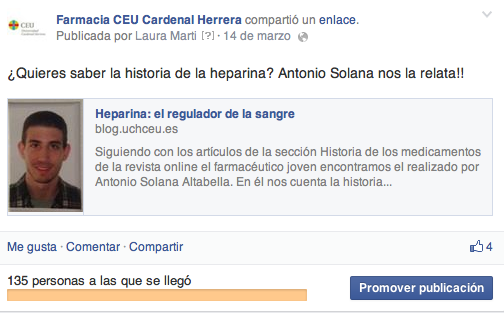 [Speaker Notes: La importancia a nivel de difusión que aparezcan las caras de los alumnos, en FACEBOOK es fundamental el uso de IMÁGENES, yo me atrevería a decir que es TODO. Los alumnos cedieron las fotos

Los posts ambos comienzan con una PREGUNTA. Trabajar el ENGAGEMENT con el alumno, queremos conseguir que el Alumno participe por eso trabajamos las preguntas y acabámos con signos de exclamación. 

Comentar que trabajamos las SINERGIAS con otras páginas en Facebook del mundo de la FARMACIA, “siguiéndolas” y haciendo “Me gusta” en sus publicaciones y COMPARTIENDOLAS. IDEM en twitter.

Los departamentos de RR.HH.  cada vez más busca a sus futuros trabajadores a través de google y es muy beneficioso para el alumno aparecer con un artículo escrito para la UNIVERSIDAD.]
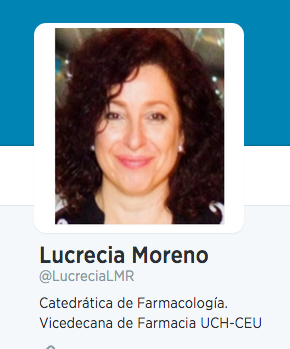 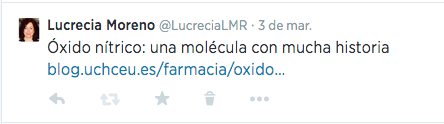 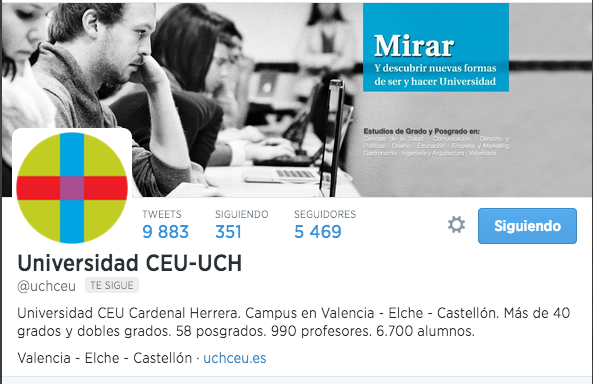 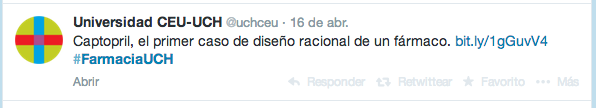 [Speaker Notes: el hashtag: #FarmaciaUCH]
RESULTADOS
49 artículos 
2705 visitas (mínimo: 141- máximo: 5212). 


50 entradas
1078 visitas (mínima: 330, máxima: 3335)
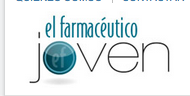 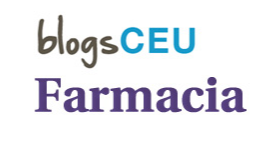 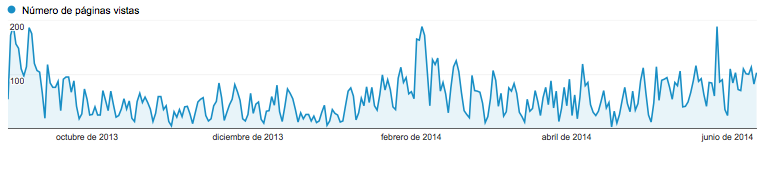 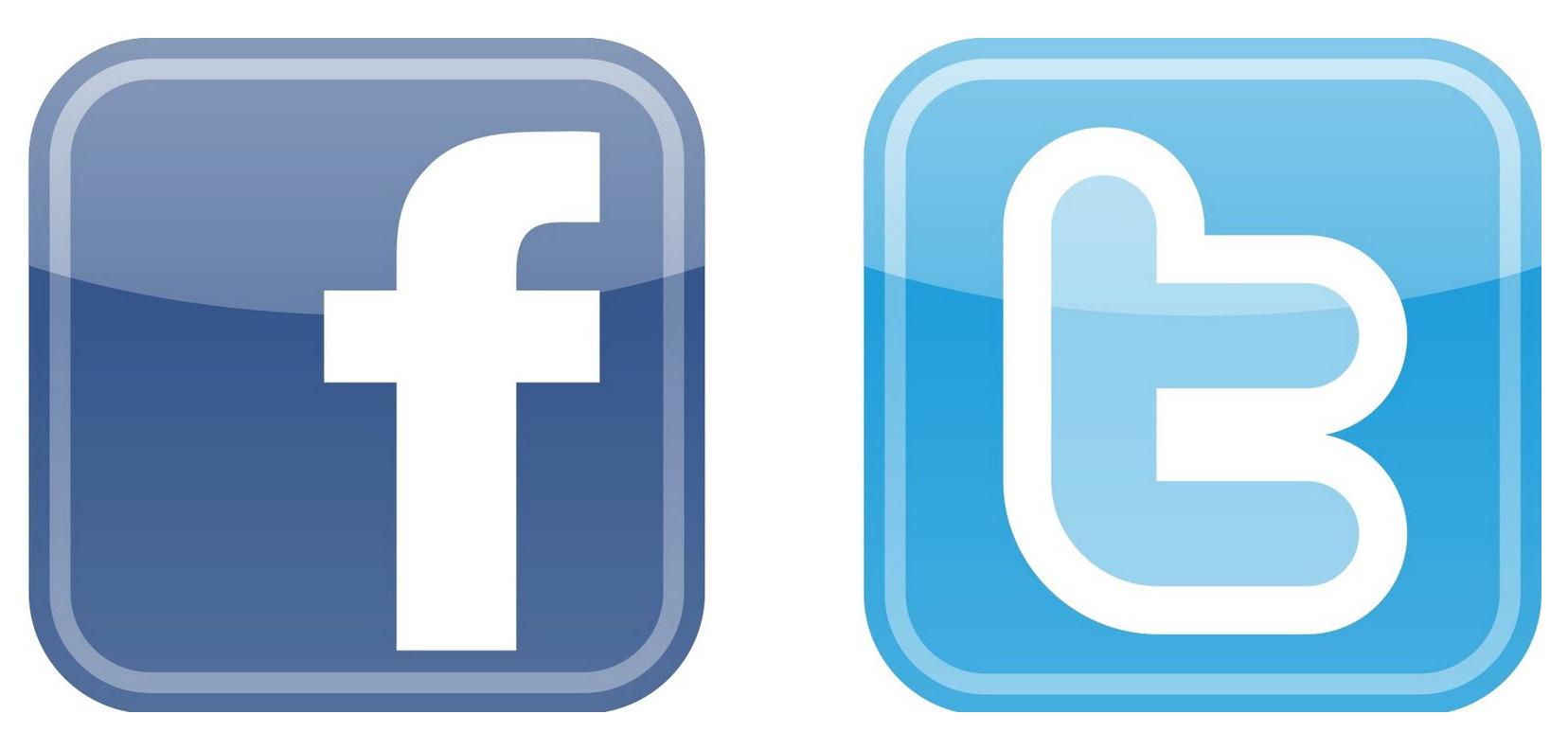 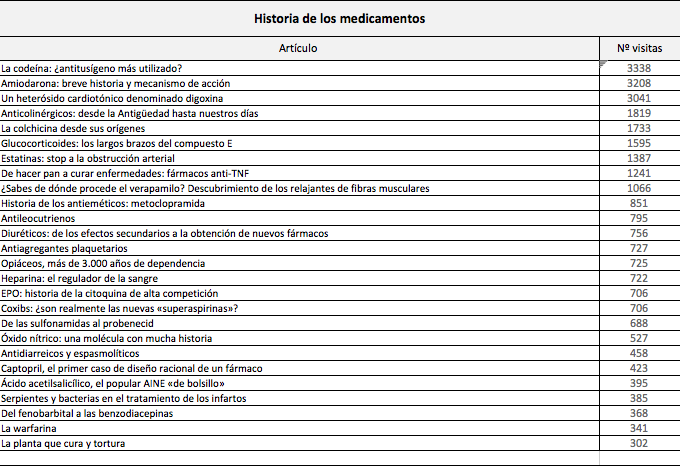 Curso 2013-14: Innovaciones terapéuticas
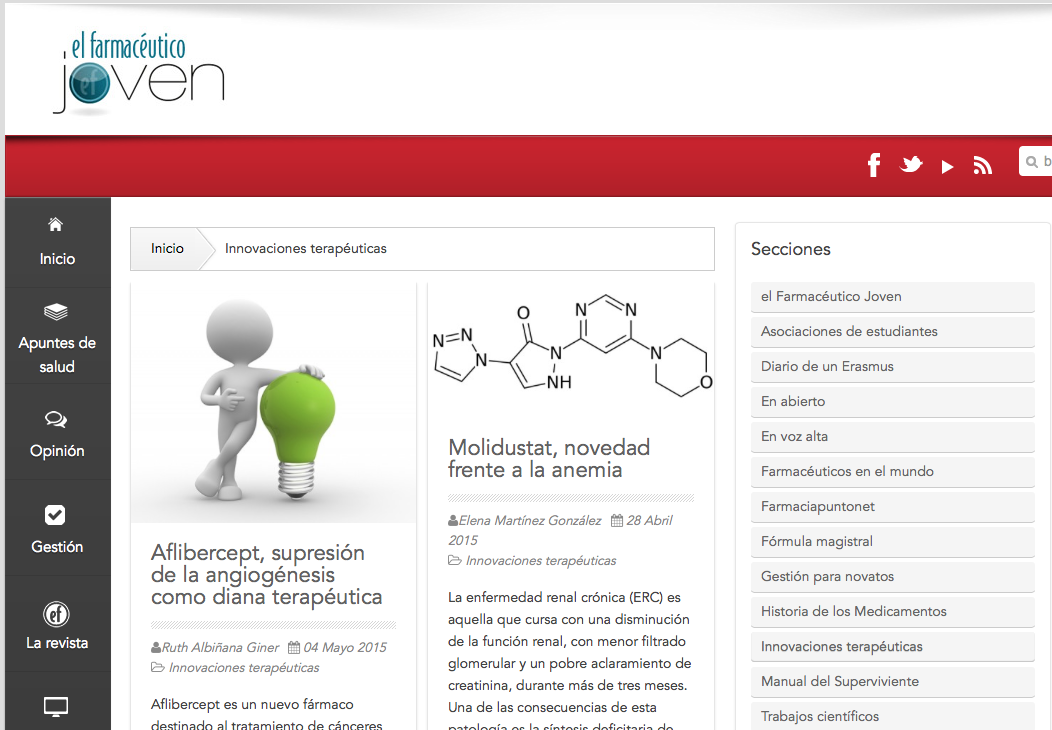 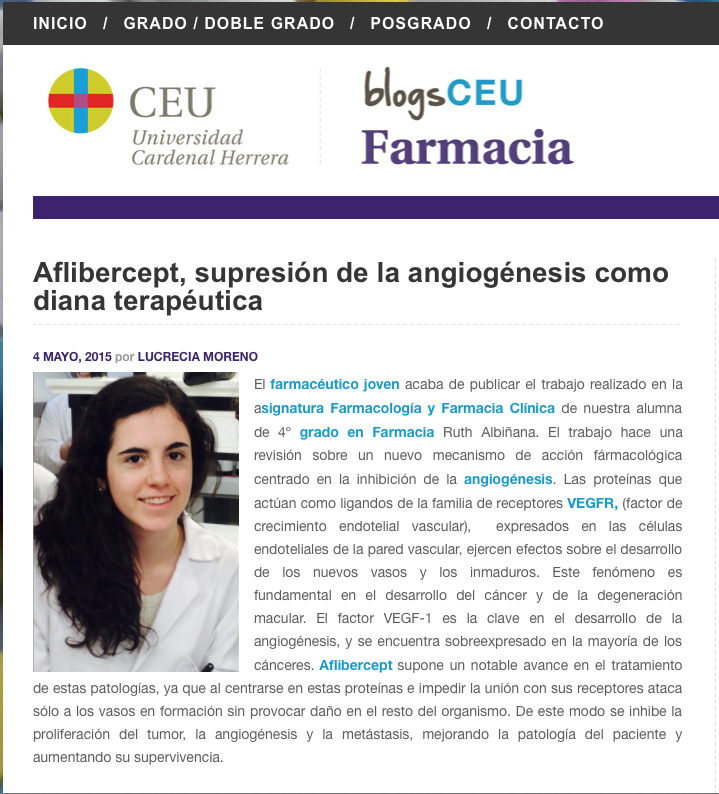 BLOG		FACEBOOK
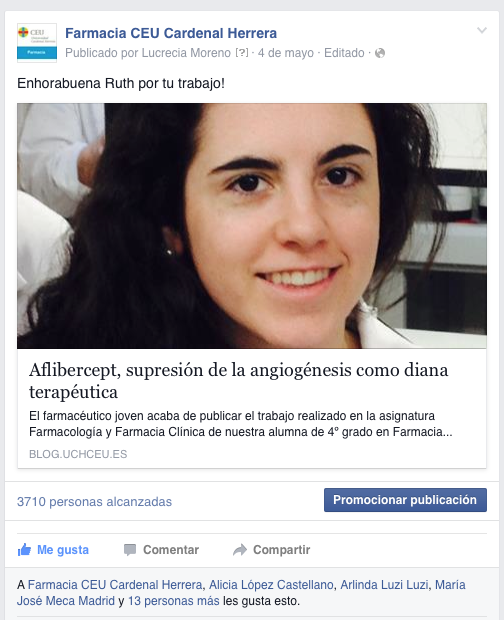 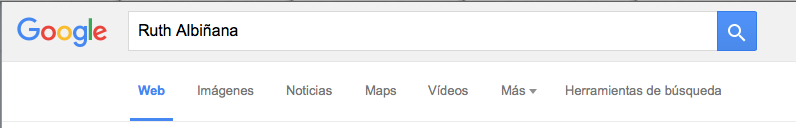 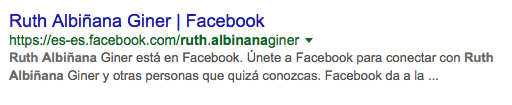 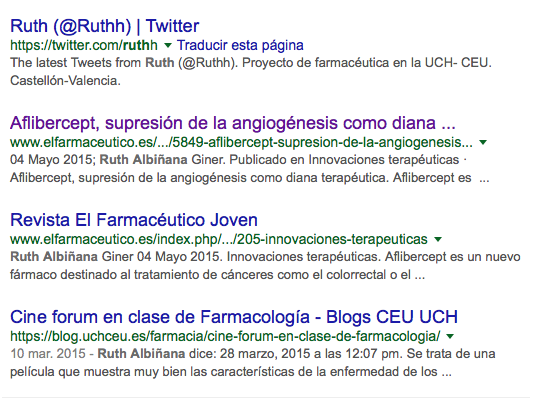 Curso 2015-16:	Que hay de nuevo con los viejos fármacos
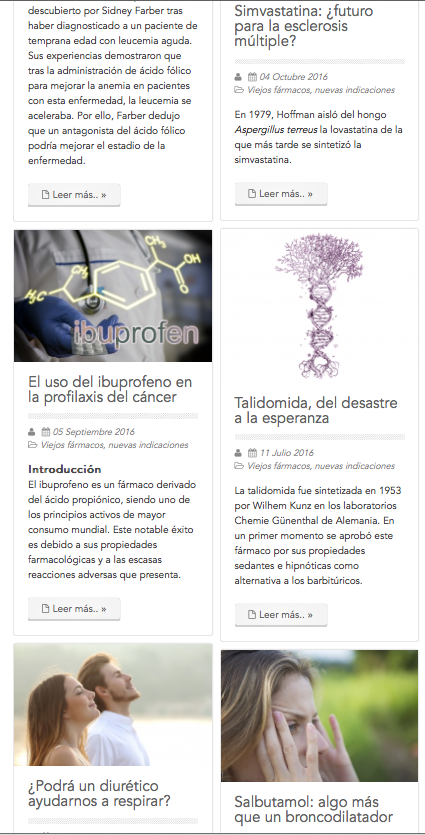 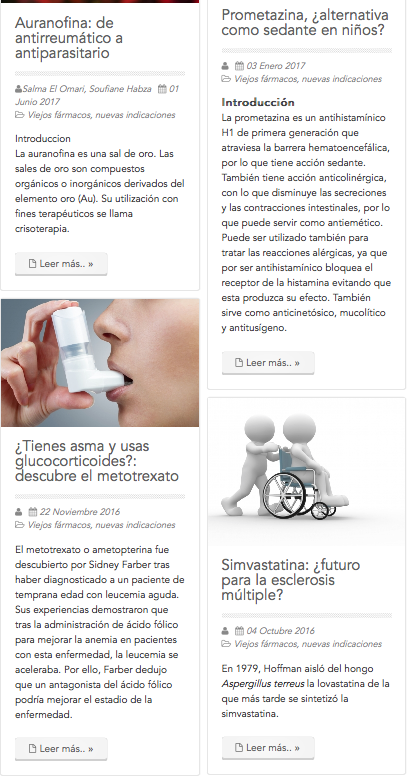 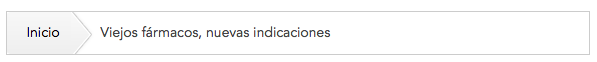 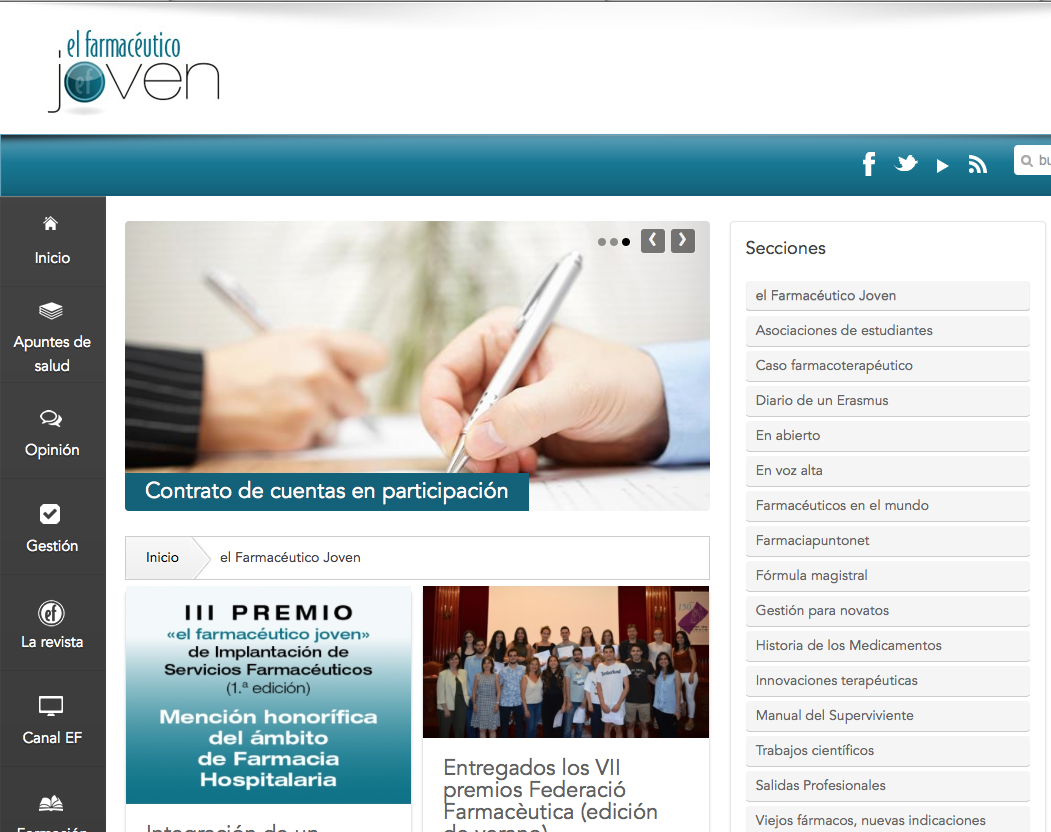 CASOS FARMACOTERAPEUTICOS
Creación de material docente
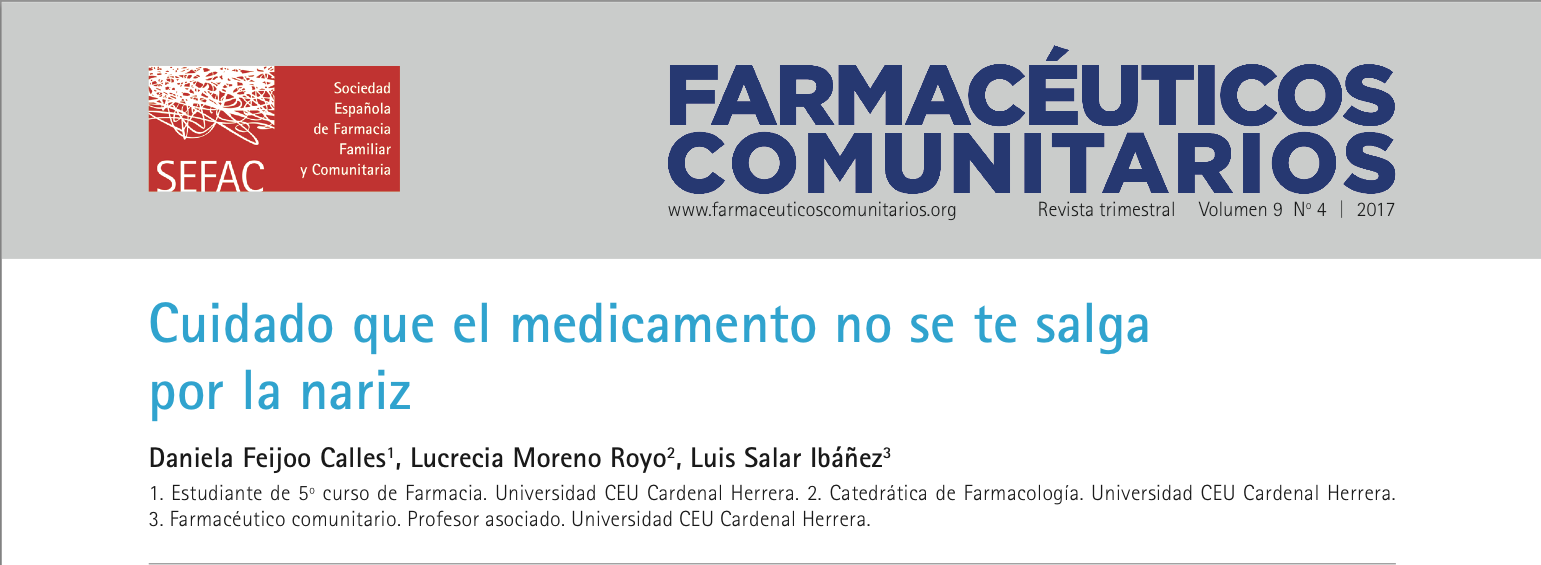 ANALÍTICAS
CONCLUSIÓN
En general se puede afirmar que la integración de las redes sociales de la Web 2.0 representa una forma actual de autoaprendizaje, que estimula la reflexión y obliga a los estudiantes a ser activos en la construcción del conocimiento.

Incrementa el Curricum Vitae de los alumnos de pregrado y su acceso a la empleabilidad y el emprendimiento.
 
Prepara a los estudiantes para abordar el TFG

La introducción de las nuevas tecnologías en la enseñanza presenta un nuevo desafío motivador para la docencia en la Universidad.
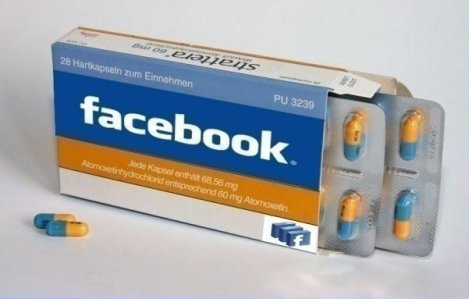 ¡GRACIAS POR VUESTRA ATENCIÓN!

@LucreciaLMR